Meeropbrengst TB/FB
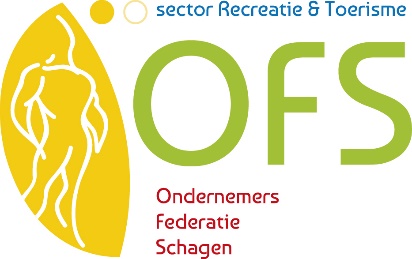 Welkom
Maandag 23 september 2019 19.30uur
Camping Tempelhof - Callantsoog
Raads- & Commissieleden
Ondernemers dag- en verblijfsrecreatie
Communicatie
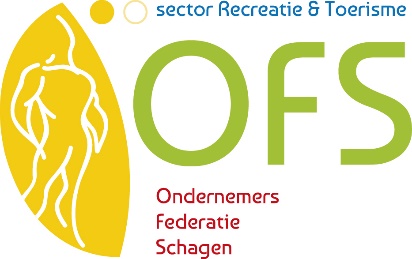 Eigenaren die FB betalen en verhuren dragen 1e halfjaar 2018 geen TB af. 
Aangifte formulier niet in het Duits
Gemeente is actief in benadering particuliere verhuurders (o.a. AirB&B)
Geen aangifte gedaan: herinnering
Verordening billijk?
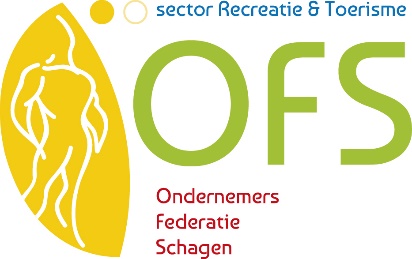 Problematiek arrangementen m.n. april / mei

2019: Paas arrangement 4 personen 12.4 – 28.4 : € 300,=	
4 personen x 16 nachten = 64 nachten x € 1,28 = € 81,92 (27%)

2019: Tulpen arrangement 4 personen 28.4 – 19.5: € 365,= 
4 personen x 21 nachten = 84 nachten x € 1,28 = € 107,52 (29%)

2019: Juni arrangement 4 personen 11.6 – 30.6: € 365,=
Verordening: 2,1 persoon x 12 nachten = 25,2 overnachtingen x € 1,28 = € 32,26 (8,8%)

In conclaaf: wat is redelijk en billijk
Controle buro Legitiem
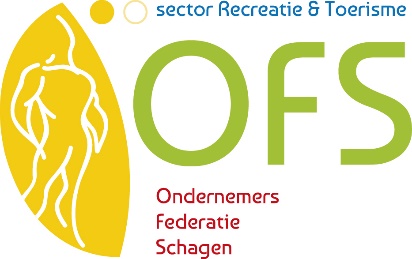 Ondernemers werken goed mee
Algemene Wet Rijksbelastingen (AWR) en de AVG bieden specifieke bevoegdheden voor de controle
Meeropbrengst TB/FB
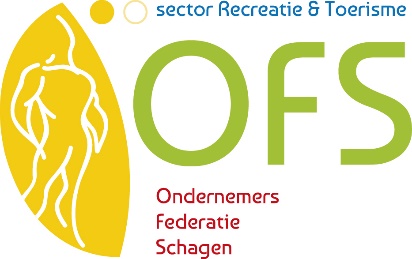 Resultaat:





FB: harmoniseren van tarieven
FB die verhuurt, extra TB: € 105.000,=
Gemaakte afspraken
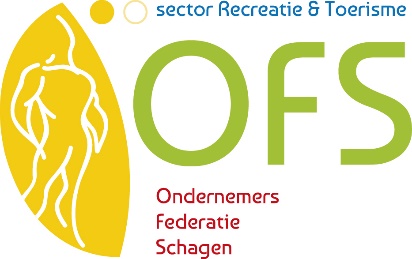 Uitgangspunt: budgettair neutraal 
Gemeentelijke begroting ‘straalt’ dit ook uit: bestendige lijn





Niet primair om meer belasting op te halen 
Bij minder opbrengst wordt het tarief aangepast
Betrouwbare overheid: Afspraak = Afspraak
Argumenten
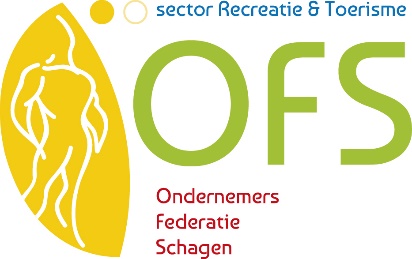 Oude verordening: onze prijzen zeer concurrerend houden
Toeristenbelasting is een onderdeel van onze kostprijs
ZKA rapport revitalisatie: heel veel overnachtingen in onze gemeente
Structurele lastenverzwaring voor de sector
Aanslagen: € 2.000,- => € 6.000,- | € 40.000,- => € 90.000,-
Investeringsruimte die hard nodig is: goede prijs/kwaliteits verhouding.
Toerist is niet uw kiezer: echte kamperen komt onder forse druk
Ondernemers gingen uit van budgettair neutraal
Kampeerplaatsen worden omgezet naar vaste plaatsen.
Gehoorde argumenten
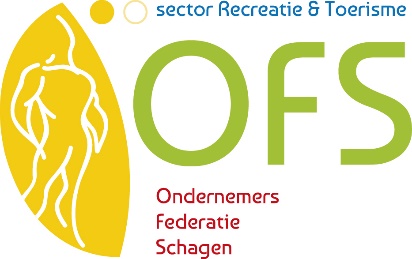 Oproep tot niet betalen: NEEN
Ondernemers zijn zakkenvullers: NEEN
Financieren Sociaal domein met TB: Bizar!
Fors verhogen TB: afspraak is indexatie of gelijke trend met aanpassing OZB tarieven.
Sector voorstel
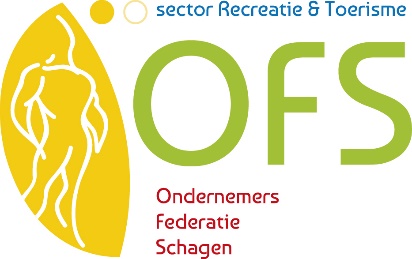 Voorgesteld tarief 2020 & 2021			      € 1,30
Compensatie 2018/2019: € 350.000/jaar		-/-  € 0,30
(gemeente ‘krijgt’ € 100.000 TB uit FB)
Verrekening budgettair neutraal 			-/-  € 0,30
(1,1 milj. overn. x € 1,= = gem. begroting TB)
							-------------
Tarief 2020 & 2021				                   € 0,70 (+ index)
						      	========

Tarief 2022: € 1,30 -/- € 0,30 (budgettair neutraal) = € 1,= (+ index)